FRANČEK IN POGLED NA SPORAZUMEVALNO ZMOŽNOST PRI VSEH PREDMETIH
Dr. Špela Bregač
Zavod Republike Slovenije za šolstvo
Vloga slovenščine v šolah danes
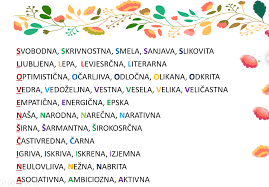 Kaj je namen jezikovnega pouka slovenščine?
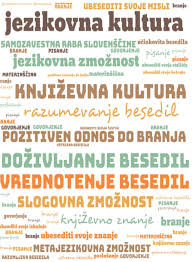 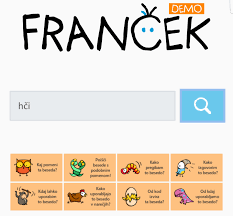 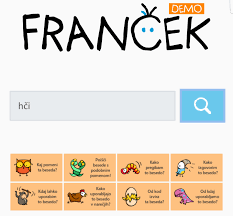 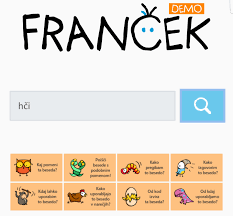